November 2019
eBCS Demonstration
Date: 2019-11-10
Authors:
Slide 1
Hitoshi Morioka, SRC Software
November 2019
Abstract
This presentation introduces an implementation and demonstration of the concept of eBCS.
Slide 2
Hitoshi Morioka, SRC Software
November 2019
System Architecture
Web server
eBCS STA
eBCS AP
Web server
eBCS STA
eBCS AP
Web server
eBCS STA
eBCS AP
eBCS (broadcast)
HTTP (unicast)
Slide 3
Hitoshi Morioka, SRC Software
November 2019
Web Server
Usual Web server
Nginx
No modifications
Provide contents
Web pages
Live video streaming (HLS)
Provide contents information
Title
File list
Hash value of each file
Destination multicast IP address / UDP port
Storage
Write contents
information
HTTP
Read contents
bcsgenci
nginx
Slide 4
Hitoshi Morioka, SRC Software
November 2019
eBCS AP
Get contents
By HTTP
bcstx
Get contents from web servers by HTTP
Serialize, compress, separate into packets
Apply LDPC-Staircase/Triangle (RFC5170)
Transmit the packets to loopback interface as IP multicast
bcsap
Receive IP multicast packets from loopback interface
Generate keys
Transmit eBCS Info frames and eBCS Data frames
Use digital signature and TESLA
Please refer 11-19/451r5 for the frame sequence
Both eBCS Info frames and eBCS Data frames are Action frames
Kernel
Modify to enable configuring transmission rate
Serialize/compress/separate
LDPC-Starcase/Triangle
bcstx
IP multicast
Loopback I/F
IP multicast
Generate keys
Generate eBCS Info/Data frames
bcsap
eBCS Info
eBCS Data
Slide 5
Hitoshi Morioka, SRC Software
November 2019
eBCS STA
eBCS Info/Data
(PCAP)
bcssta
Receive eBCS frames via PCAP
Authenticate eBCS frames
Transmit the packets to loopback interface as IP multicast
bcsrx
Receive IP multicast packets from loopback interface
Reconstruct contents with LDPC-Staircase/Triangle
Write contents to the storage
nginx
Provide contents to bcsplay
bcsplay
Poll contents
Display contents
Kernel
Modify the driver to enable monitor mode
bcssta
Authenticate
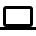 Display
IP multicast
Loopback I/F
bcsplay
IP multicast
HTTP
bcsrx
nginx
Reconstruct contents
Contents
Storage
Slide 6
Hitoshi Morioka, SRC Software
November 2019
Parameters
WLAN
2.4GHz
20MHz bandwidth (Ch11)
IEEE 802.11n (HT) MCS3 for eBCS Data
IEEE 802.11n (HT) MCS1 for eBCS Info
eBCS
Digital signature: RSA2048
Hash for TESLA: SHA256
eBCS Info interval: 1s
TESLA Key Change Interval: 100ms
Application Layer
LDPC-Triangle
Code rate: 2/3
Packet transmission interval: 1ms
Slide 7
Hitoshi Morioka, SRC Software
November 2019
Demonstration Video
Slide 8
Hitoshi Morioka, SRC Software
November 2019
References
11-19/451r5 eBCS Frame Authentication Proposal
11-19/850r0 Expected Total System Architecture
Slide 9
Hitoshi Morioka, SRC Software